欣赏与设计
WWW.PPT818.COM
激趣导入
这些简笔画都是由线条和圆形组成的。
同学们会画简笔画吗？
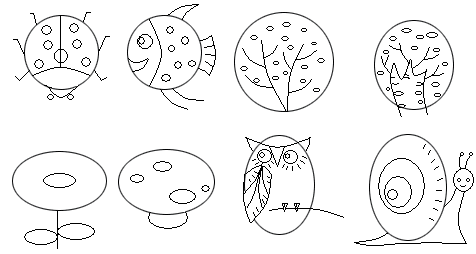 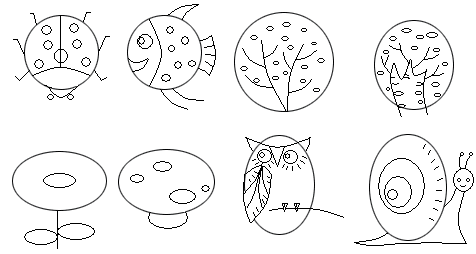 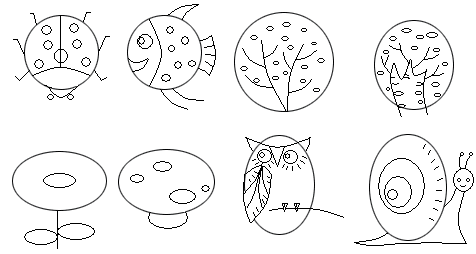 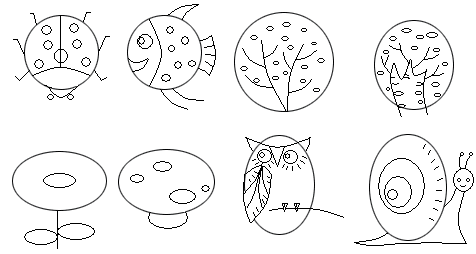 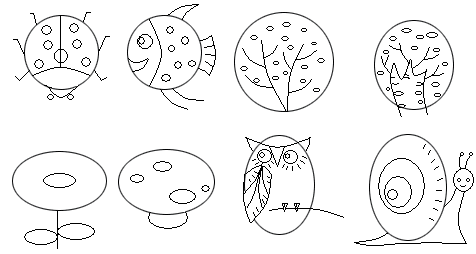 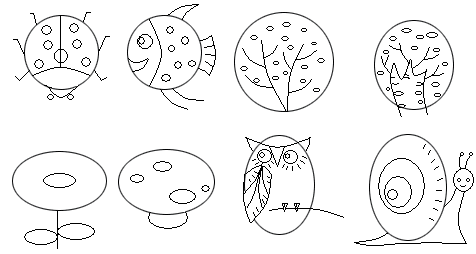 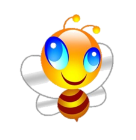 知识讲解
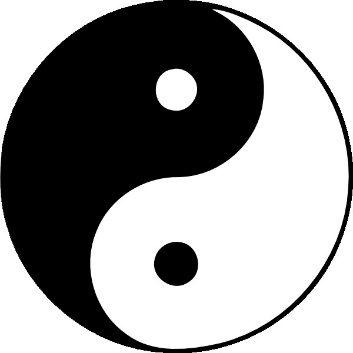 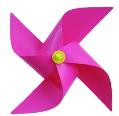 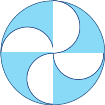 风车图
太极图
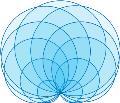 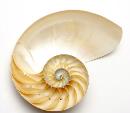 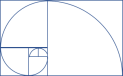 螺旋线
心脏线
说一说，上面这些图案是怎样形成的？
知识讲解
先画一个圆，再画出它两条垂直的直径。
说一说，上面这些图案是怎样形成的？
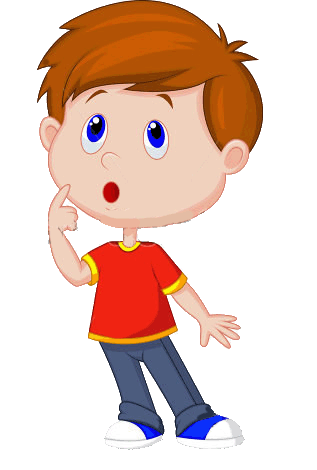 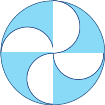 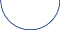 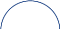 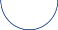 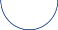 以这个圆的半径为新圆的直径分别画出四个半圆。
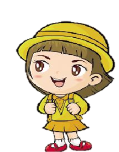 风车图是由1个大圆和4个相同的小的半圆组成的。
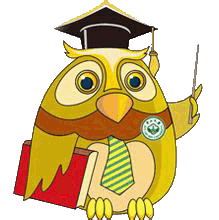 知识讲解
说一说，上面这些图案是怎样形成的？
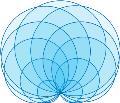 A
以A点和圆边上的任一点之间的距离为直径，画两个对称的等圆。
先画一个圆，再画一条直径，将直径与圆边的一个交点定为A点。
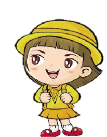 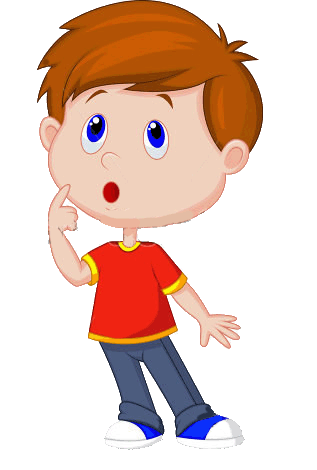 知识讲解
说一说，上面这些图案是怎样形成的？
先画一个圆，再画两条垂直的直径将圆平均分为四等份。
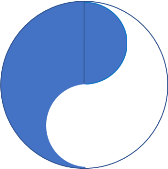 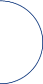 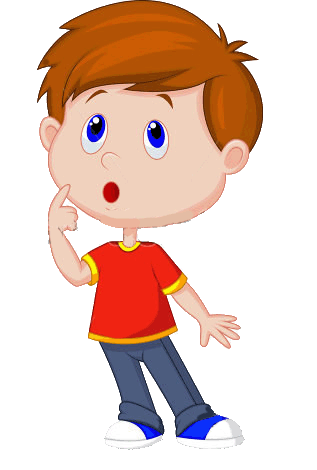 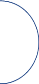 分别以这个圆的半径为直径，在上下画两个半圆，涂上颜色。
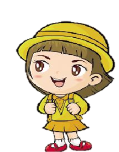 太极图中有1个大圆和2个小的同样大的半圆。
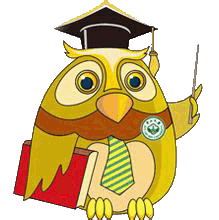 知识讲解
说一说，上面这些图案是怎样形成的？
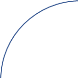 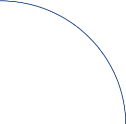 5
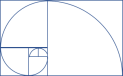 6
1
2
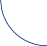 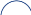 4
3
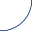 先画两个同样大的小正方形，组成一个长方形。再以这个长方形的长为边长画一个正方形，用同样的方法画6个正方形组成一个大的长方形。
分别以这些正方形的角尖为圆心，边长为半径画四分之一的圆。
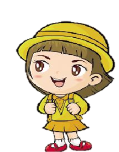 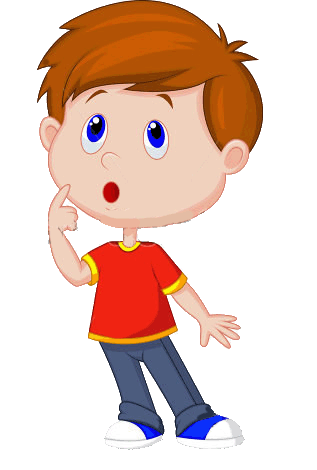 知识讲解
你能画出下面的图案吗？再设计一个有趣的图案与同伴交流。
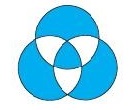 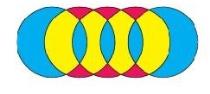 先确定是几个相交的圆，把这些相交的圆画出来，再涂上相应的颜色。
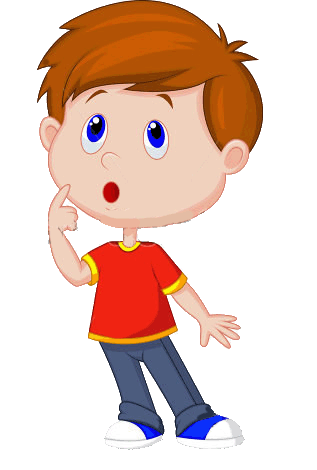 练习巩固
1、先说一说下面的图案是怎样形成的，再画一画。
以A点为圆心，以1个小正方形的边长为半径画四分之一圆，再以B点为圆心，以同样的半径画四分之三圆，最后以C点为圆心，以2个小正方形的边长长度为半径画四分之一圆。
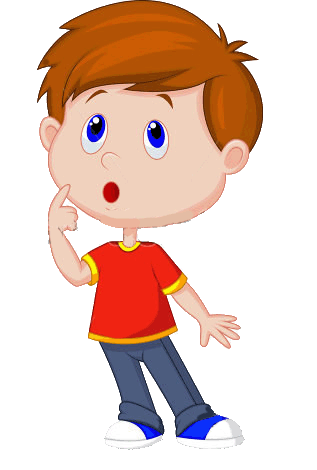 B
C
B
C
A
A
以大正方形的中心为圆心，以它边长的一半为半径画一个圆，再分别以A、B、C、D四个点为圆心，以小正方形的边长为半径画4个小圆。
D
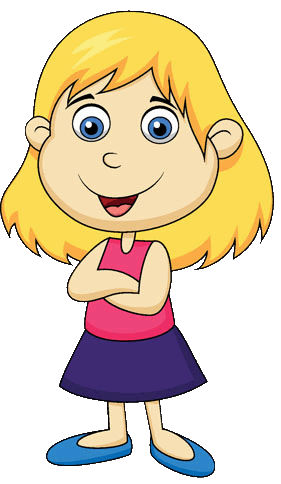 练习巩固
2、用一个圆、三条线段，设计出一个有意义的图形。
10分
人脸
此路不通
12时10分
我的设计：
勺子
方向盘
知识总结
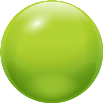 圆是生活中常见到的图形，人们用圆设计出了许多美丽的图形。
01
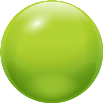 画圆的时候，要先定圆心，再按照半径的长度来画圆。
02
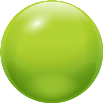 只要肯动脑，你也能成为设计师，用学过的图形设计出优秀的作品。
03
课后作业
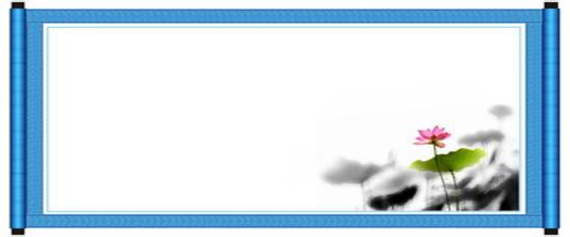 练一练第2、4题